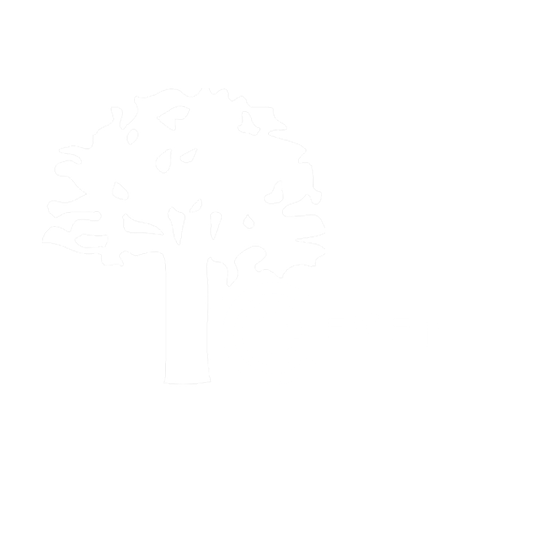 ¡Bienvenidos!
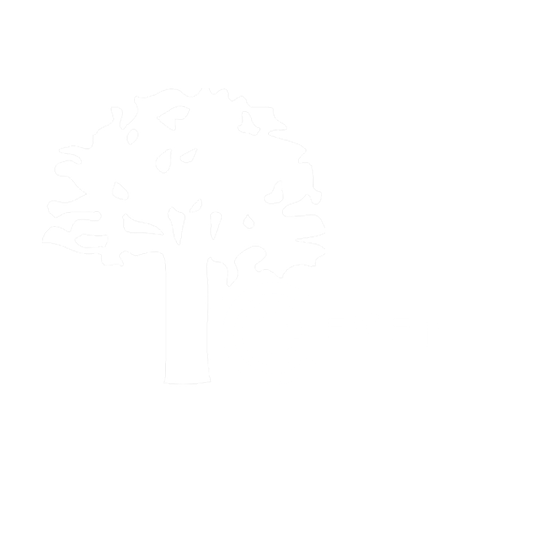 ¿Qué es el Consejo Estudiantil?
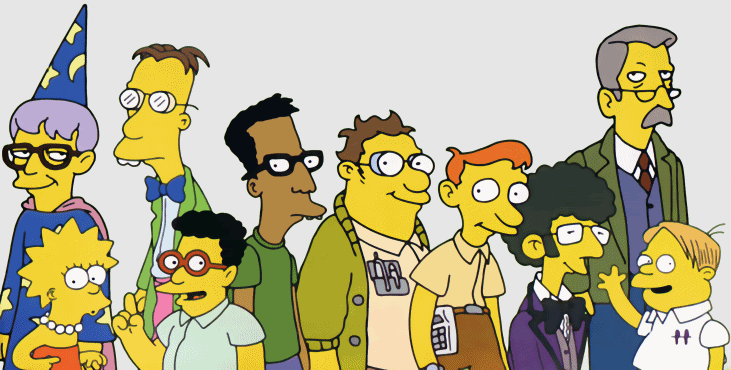 ¿Qué no es?
Una dictadura 
Un grupo de nerds buscando beneficio propio
Pero ¿y entonces?...
Es el máximo organismo de la comunidad de estudiantes de la Escuela Superior de Economía y Negocios para su gobierno y representación ante las autoridades de la institución y otros organismos internos

Una oportunidad de servir a tus compañeros 

El intermediario entre alumnos y autoridades

El motor de la mejora continua en la institución.
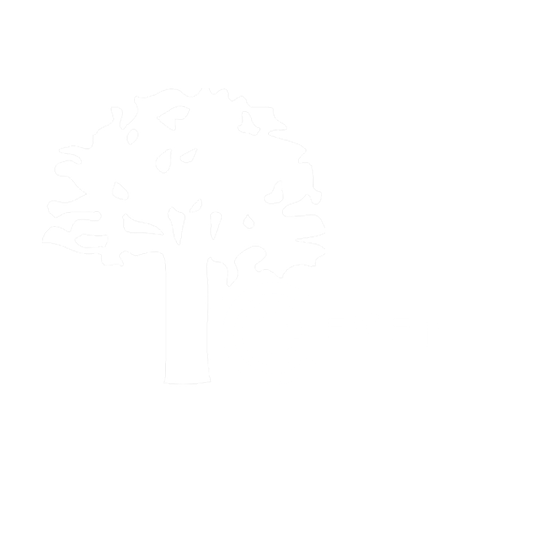 Consejo Estudiantil 2020
Consejo Estudiantil 2014
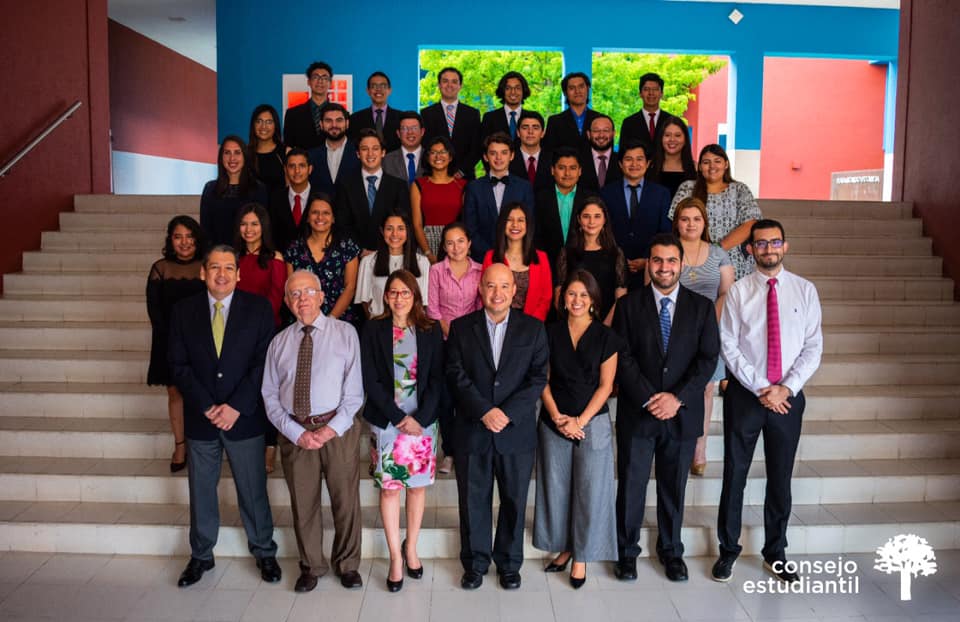 Consejo Estudiantil 2020
Consejo Estudiantil 2014
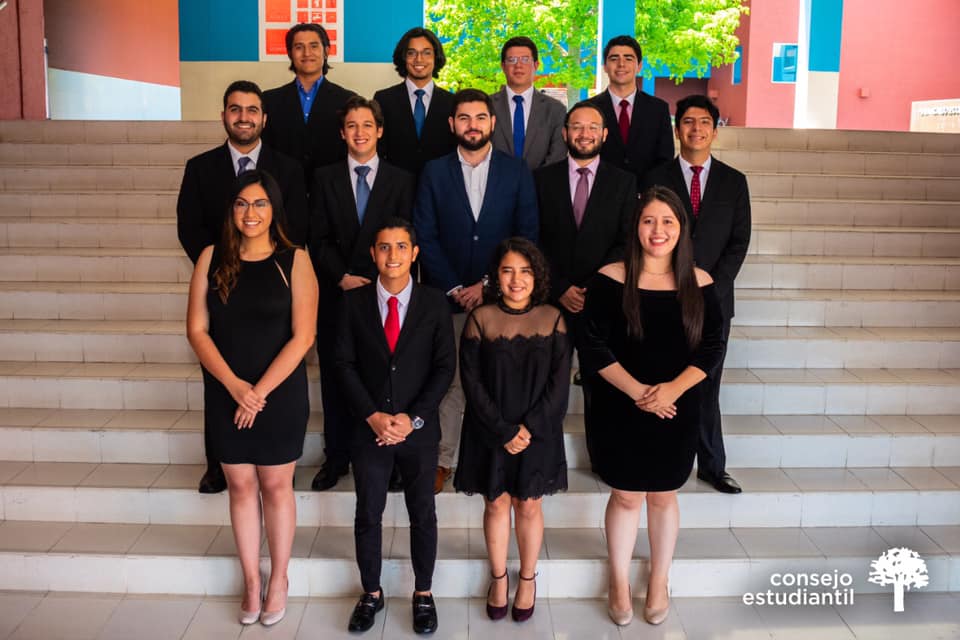 Beneficios de ser parte del Consejo?...
Desarrollar habilidades de liderazgo y gestión de proyectos
Aprender a interactuar y comunicarse con diversidad de personas y las autoridades de la Escuela
Reconocimiento en la comunidad ESEN (Networking, ¿eres tú?)
Representación del alumnado en eventos importantes
Horas sociales (50 para representantes de ciclo y 150 para representante de año)
Destacado al postularse a becas y para el CV 
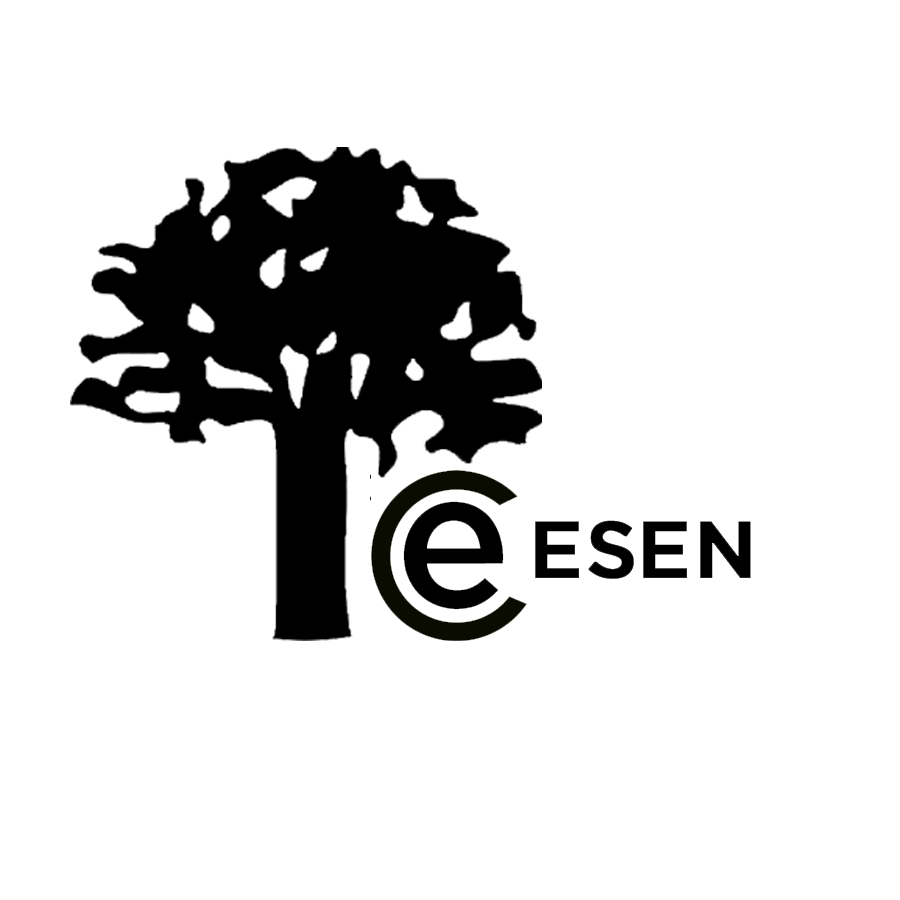 Proceso de elección

Miembros de la Junta Directiva
Se escogen una vez por año. Postulante con mayor número de votos de cada carrera por año.
Función: 1 año

Miembros de Cuerpo de Representantes
Se escogen una vez por ciclo. Postulante con mayor votación de cada sección de cada carrera por año.
Función: 1 ciclo
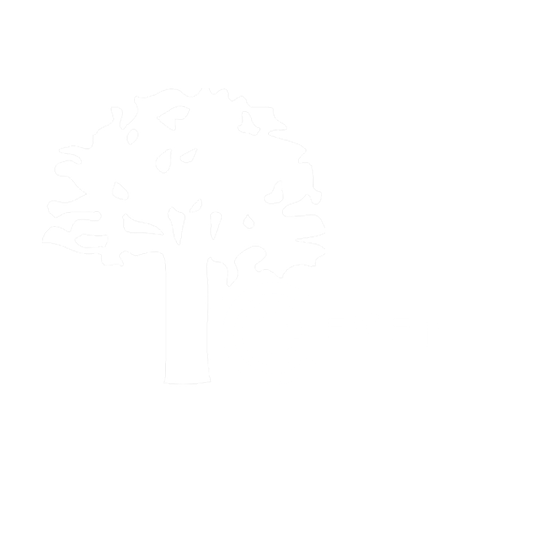 Funciones
Funciones académicas

Ser el enlace entre alumnos y profesores
Programar junto con Registro Académico los horarios de exámenes
Atender situaciones académicas diversas (reprogramación de clases, cambios de horarios, feedback sobre los cursos a decanato, etc.).
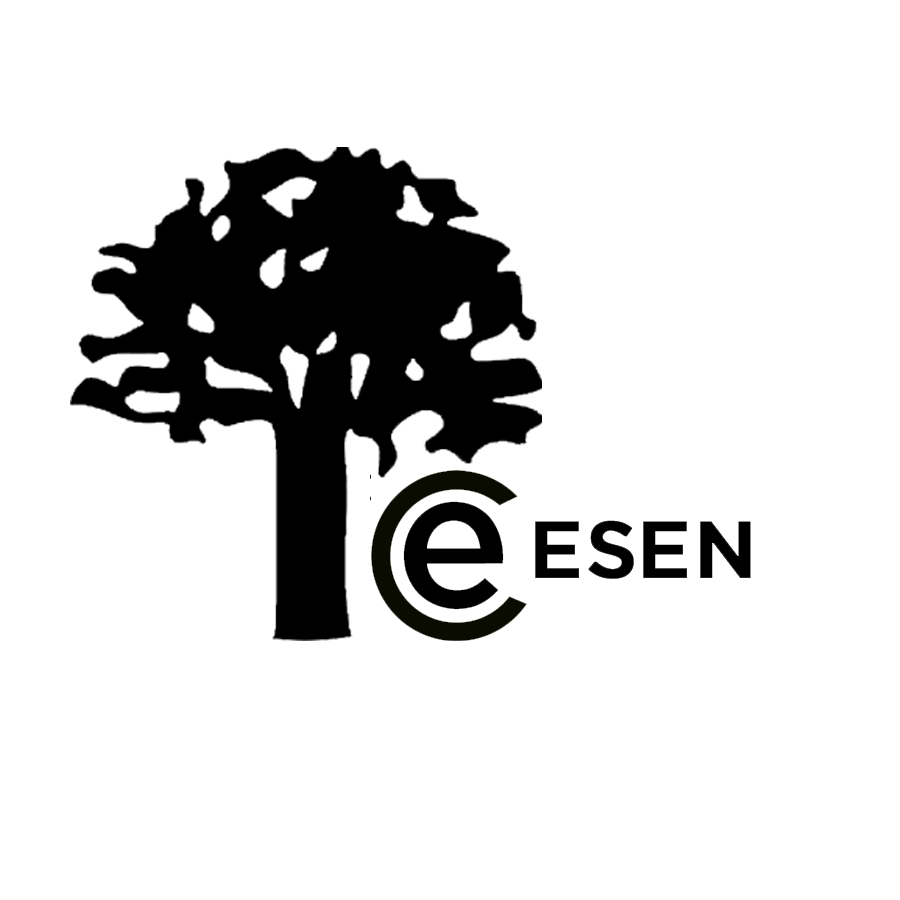 Funciones institucionales

Administrar la Librería ESEN
Apoyar a las asociaciones estudiantiles
Fomentar, organizar y divulgar propuestas, actividades y programas que tengan como objeto la promoción de una cultura de liderazgo, ética y excelencia
Promover y organizar actividades sociales, culturales y deportivas entre el alumnado
Realizar ejercicios de participación democrática a través de las elecciones de los representantes de año
Evaluar constantemente los intereses y necesidades de la comunidad estudiantil
Informar periódicamente acerca de las actividades desarrolladas por el Consejo Estudiantil a la comunidad ESEN.
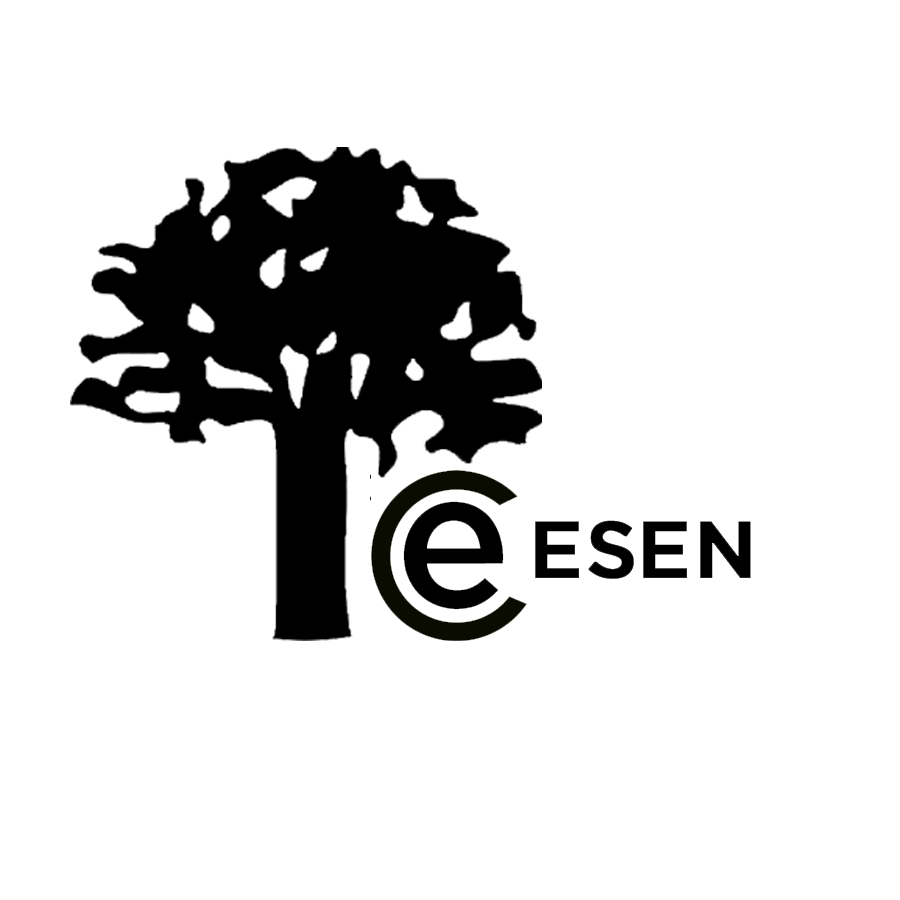 Actividades realizadas en 2020

Elecciones de representantes de ciclo
Creación y activación de Instagram 
Video de agradecimiento ESEN
Levantamiento de información, seguimiento y apoyo económico a estudiantes perjudicados por la pandemia y/o las tormentas tropicales
Lanzamiento de sitio del Consejo Estudiantil
Presentación de resultados de evaluación estudiantil a autoridades de la Escuela
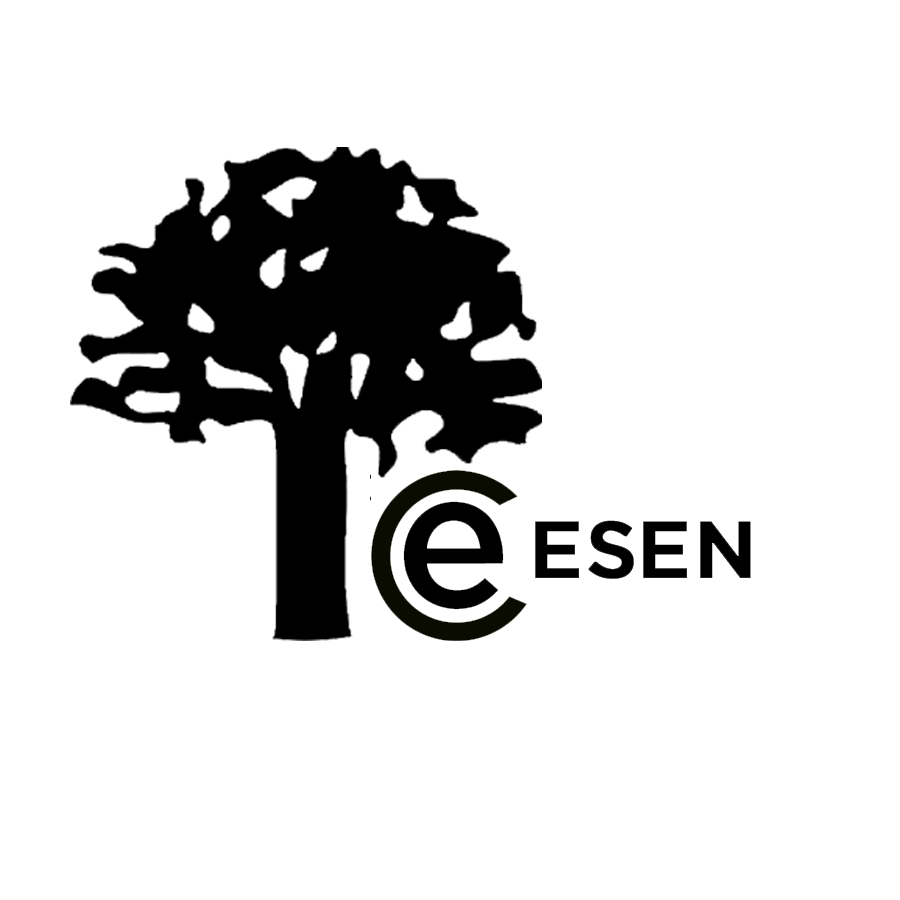 Áreas y personas con quienes tendrán más contacto 


Dirección Estudiantil 
Fátima Rivera
Gerson Martínez

Dirección General y decanatos
Director General: Everardo Rivera 
Decana de Economía: Dra. Carolina Rovira 
Decano de Ciencias Jurídicas: Dr. Jorge Araujo
Decano de Ingeniería de Negocios: Sven Guzmán

Registro Académico
Ignacio Rodríguez
Morena Celarié de López


Contactos: https://sites.google.com/view/comunidad-esen/directorio
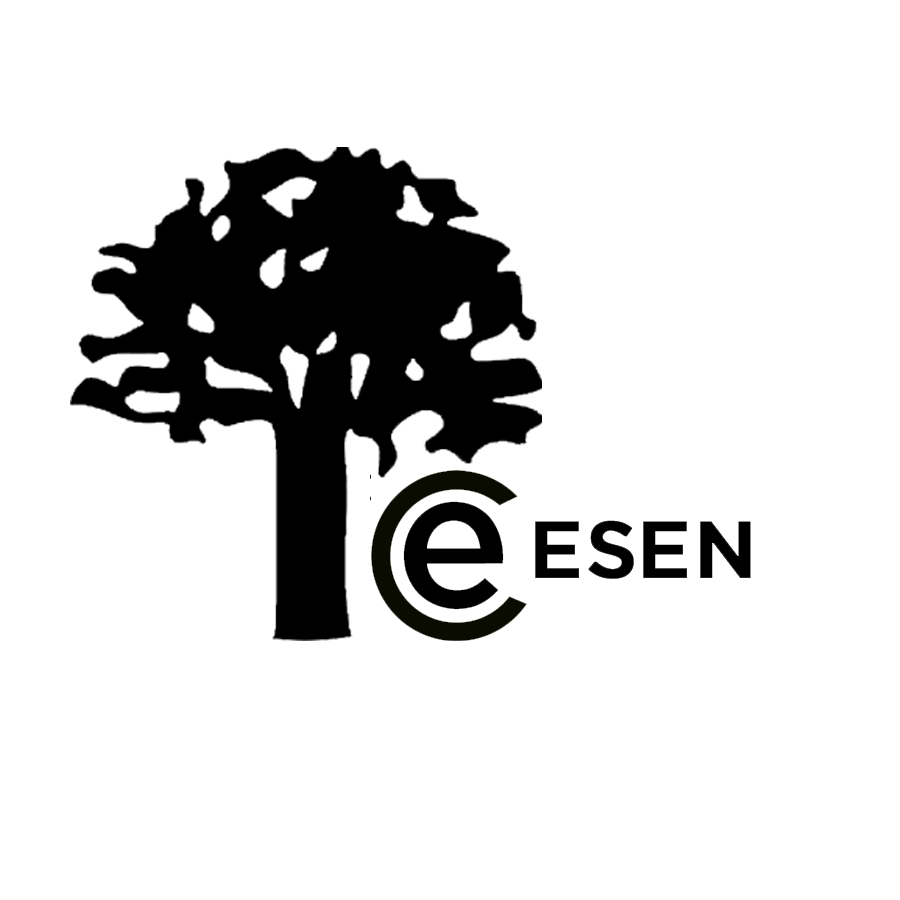 Correo de año 



Por favor, proporcionar su correo en el siguiente formulario:

https://forms.gle/5eRsrEVBDZsmjVE28
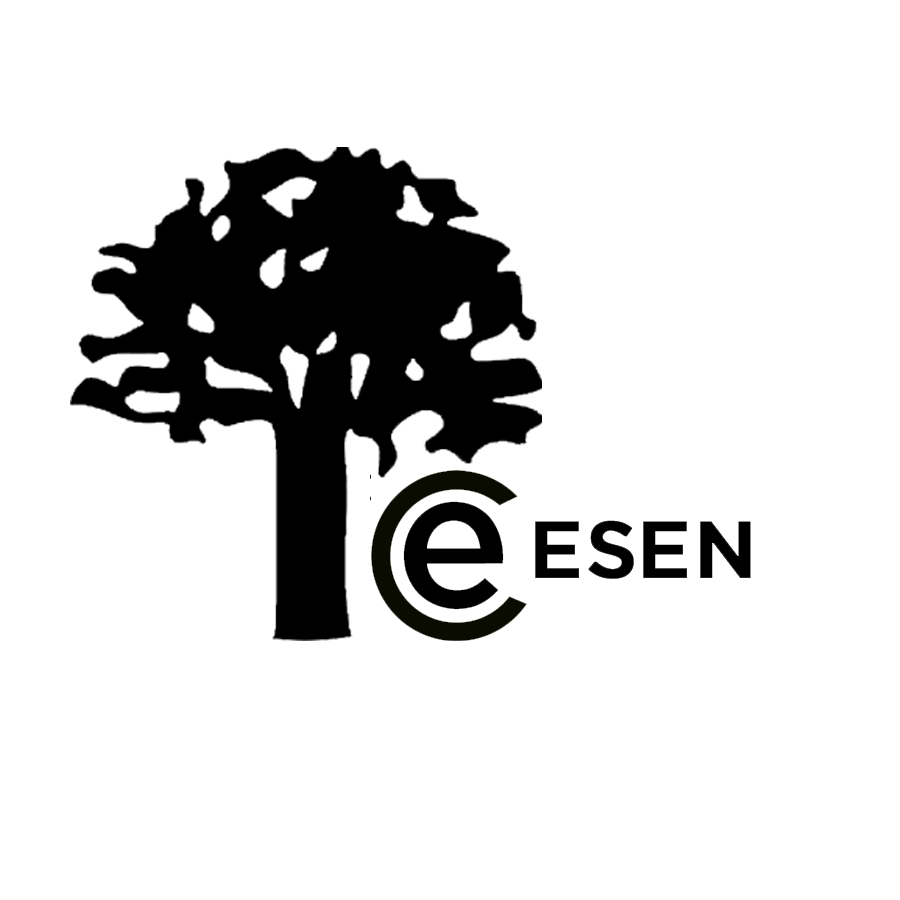 Creación de grupo de WhatsApp
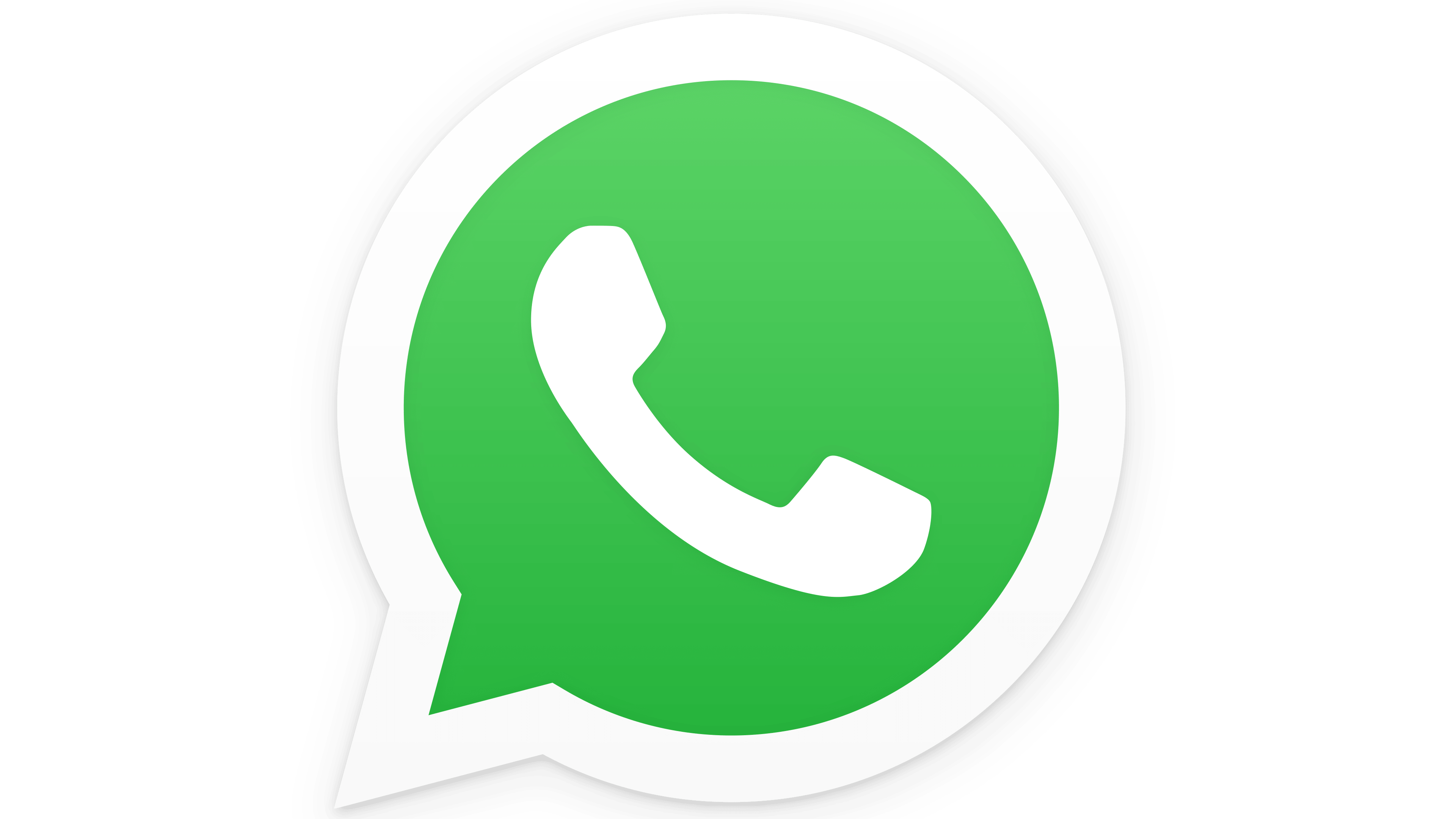 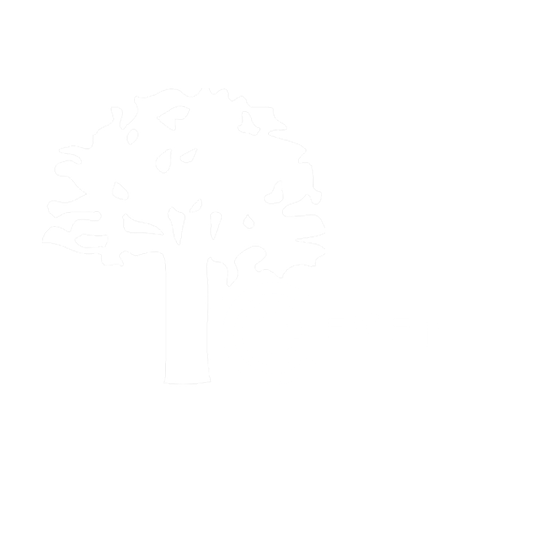 Life hacks ESEN
Life Hacks 

Unirse a distintas asociaciones para llevar un sano equilibrio y conocer a diversidad de personas
Organización (se requiere hoy más que nunca) con aplicaciones como Google Calendar y Trello
Saber elegir el orden de los parciales y los finales 
Disfrutar de la experiencia ESEN
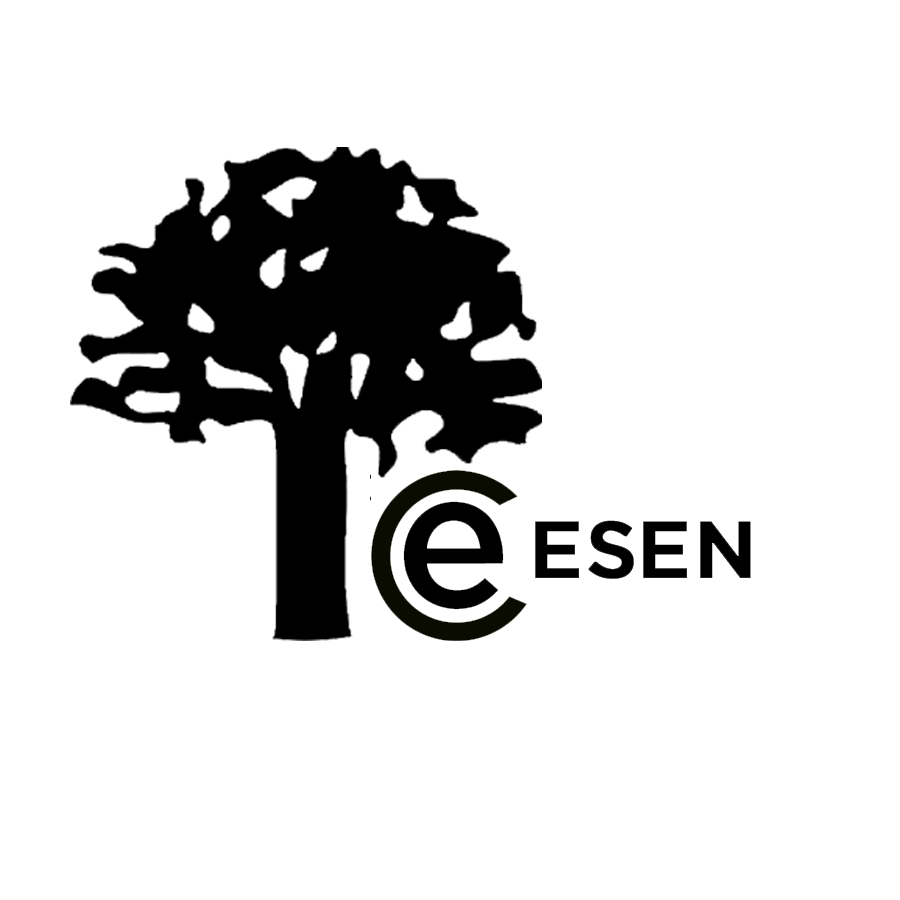 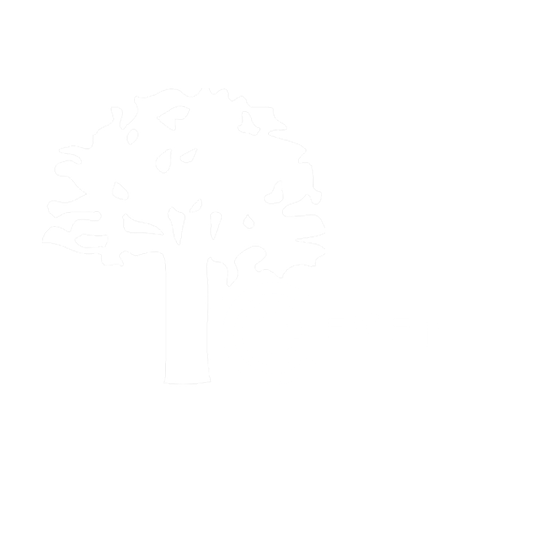 Mitos y leyendas
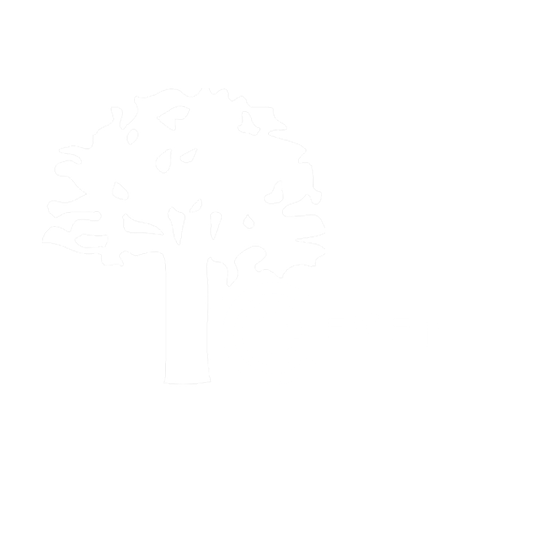 Espacio de preguntas
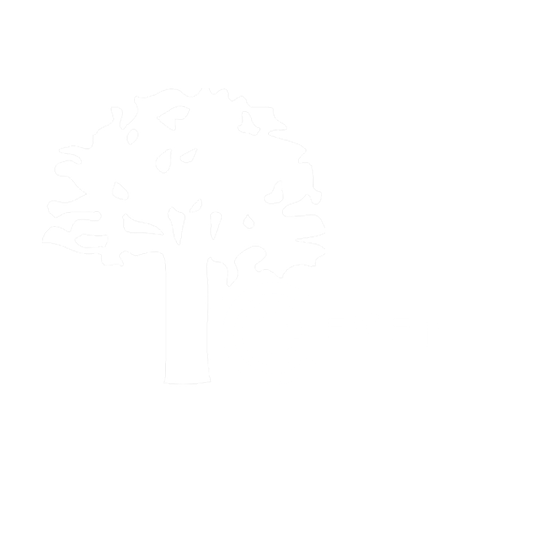 ¡GRACIAS!